Mathematics
Using Number Bonds Within 20 for Addition

Independent Task
Miss Hughes
If I know… what else do I know?
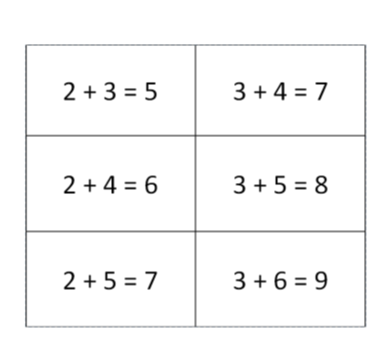 Derive facts within 20 from the equations given.
Challenge
How many different ways can you write your equations?
Draw your tens and ones for each.
If I know …………    Then I know………....
‹#›
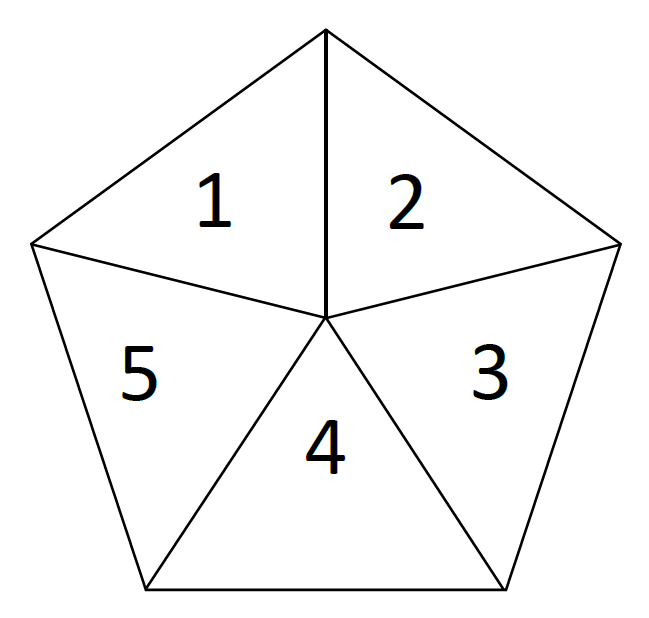 Spinner template
‹#›